Table 5 Efficacy of tenofovir as anti-HBV treatment in HIV-coinfected subjects (results at 24 weeks).
Clin Infect Dis, Volume 37, Issue 12, 15 December 2003, Pages 1678–1685, https://doi.org/10.1086/379774
The content of this slide may be subject to copyright: please see the slide notes for details.
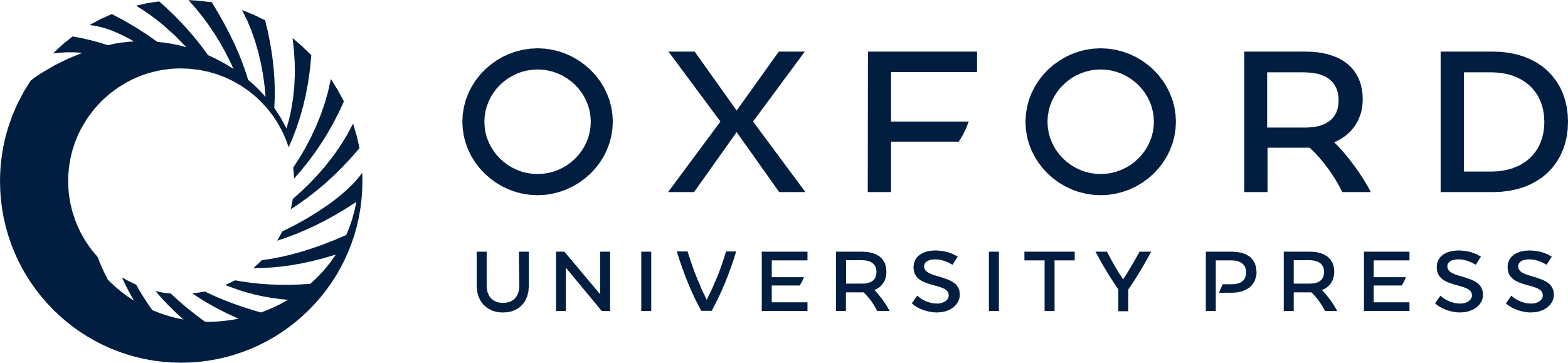 [Speaker Notes: Table 5 Efficacy of tenofovir as anti-HBV treatment in HIV-coinfected subjects (results at 24 weeks).


Unless provided in the caption above, the following copyright applies to the content of this slide: © 2003 by the Infectious Diseases Society of America]